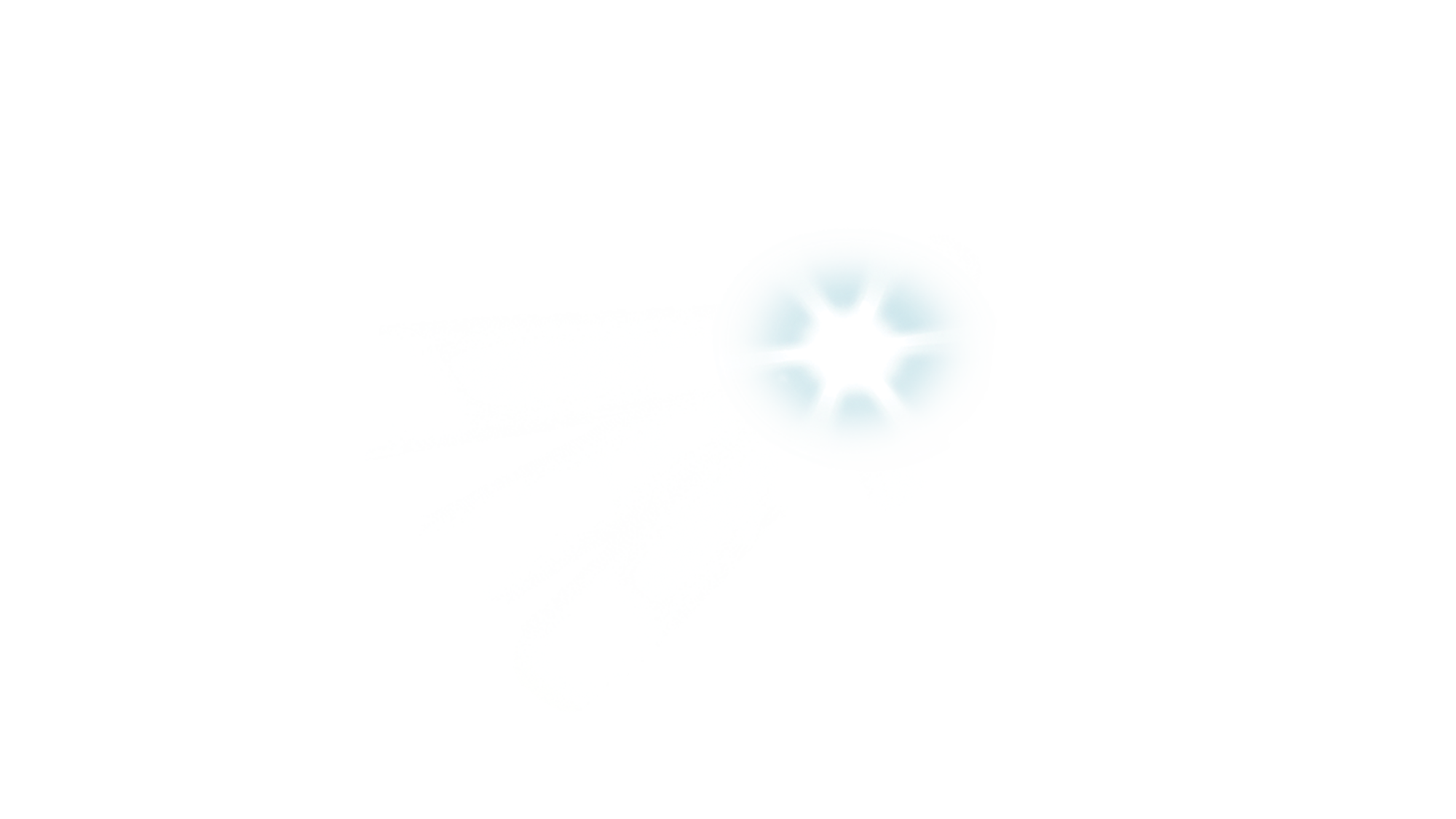 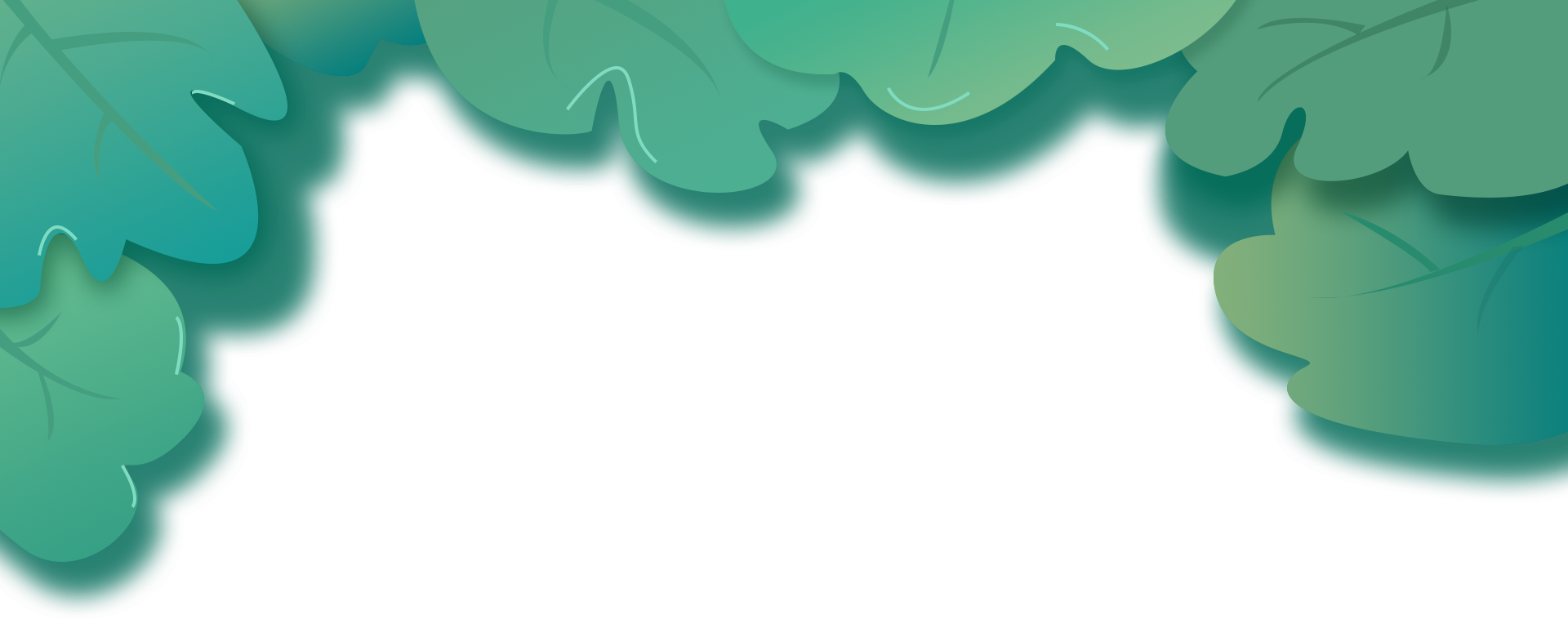 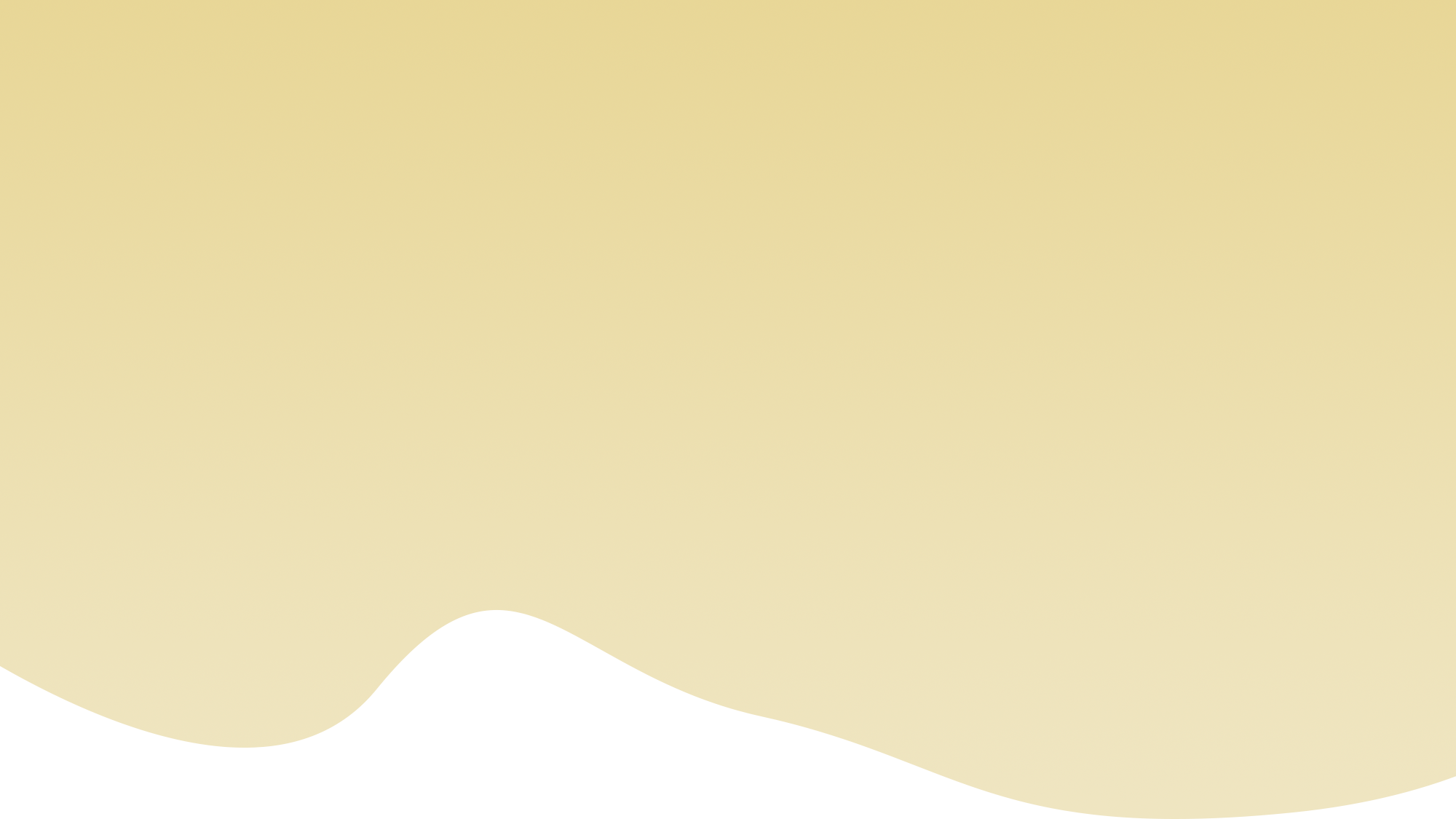 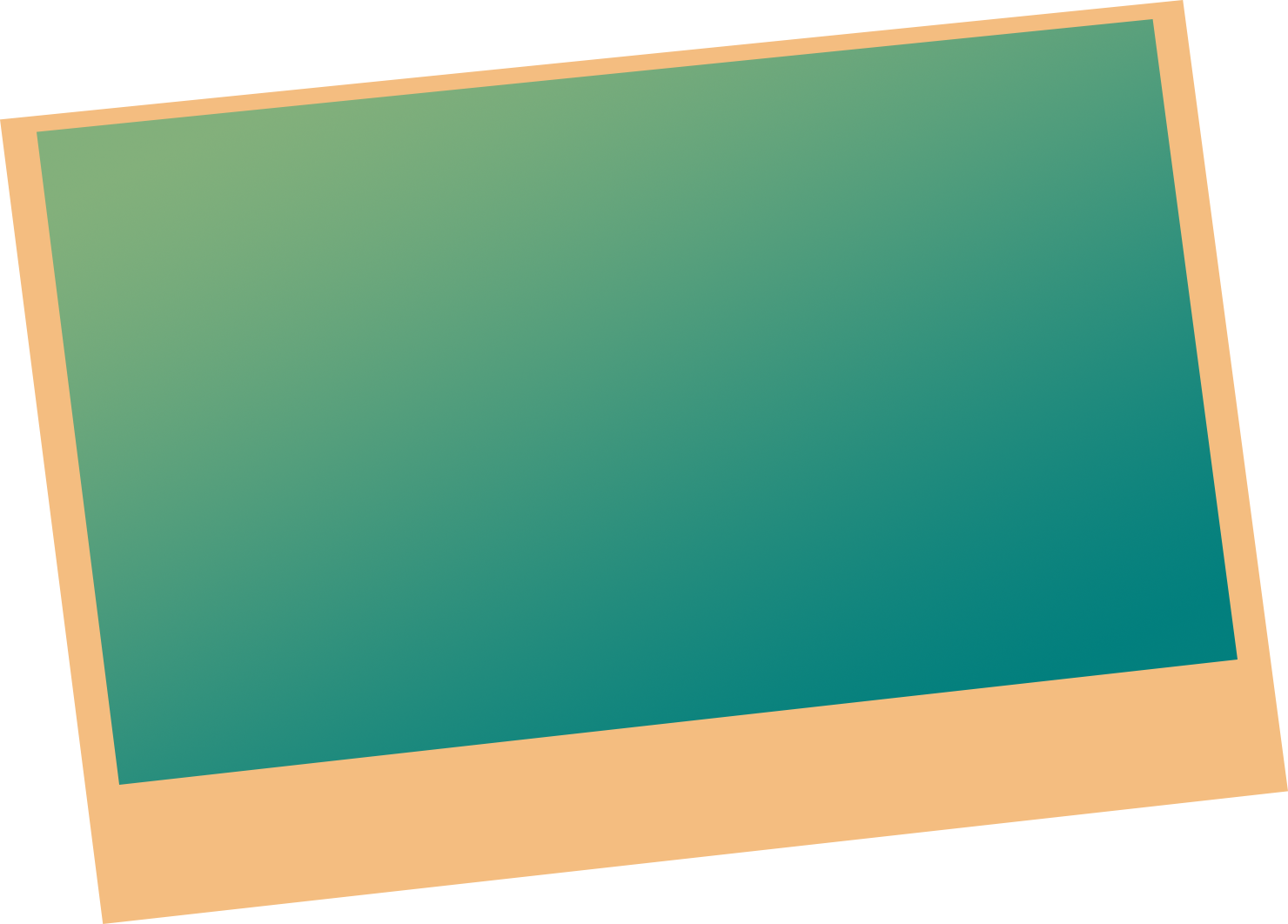 Nếu không quý trọng thời gian, ta sẽ gặp điều gì?
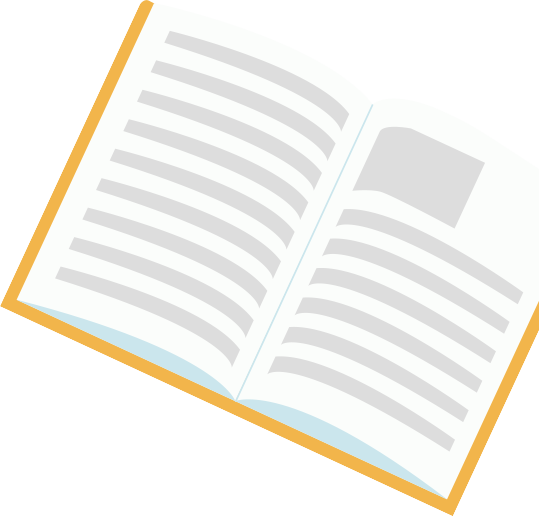 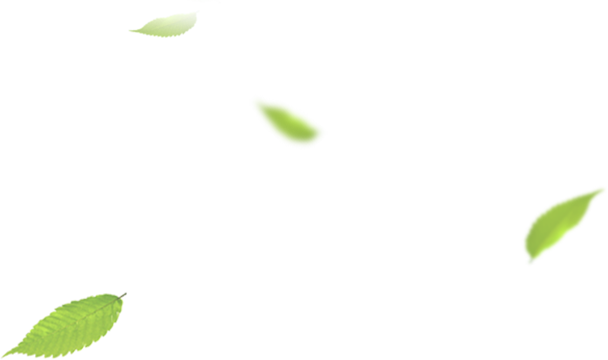 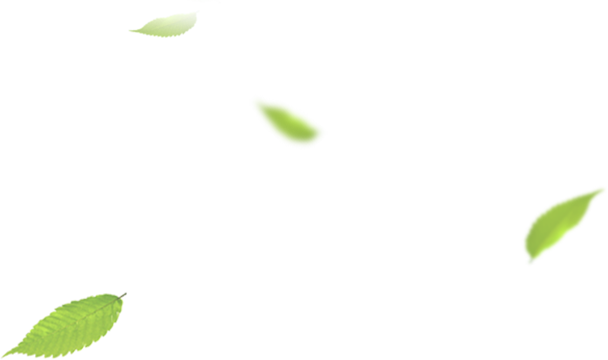 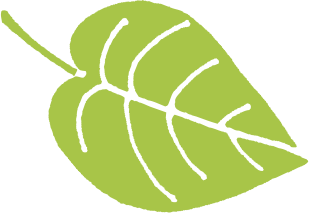 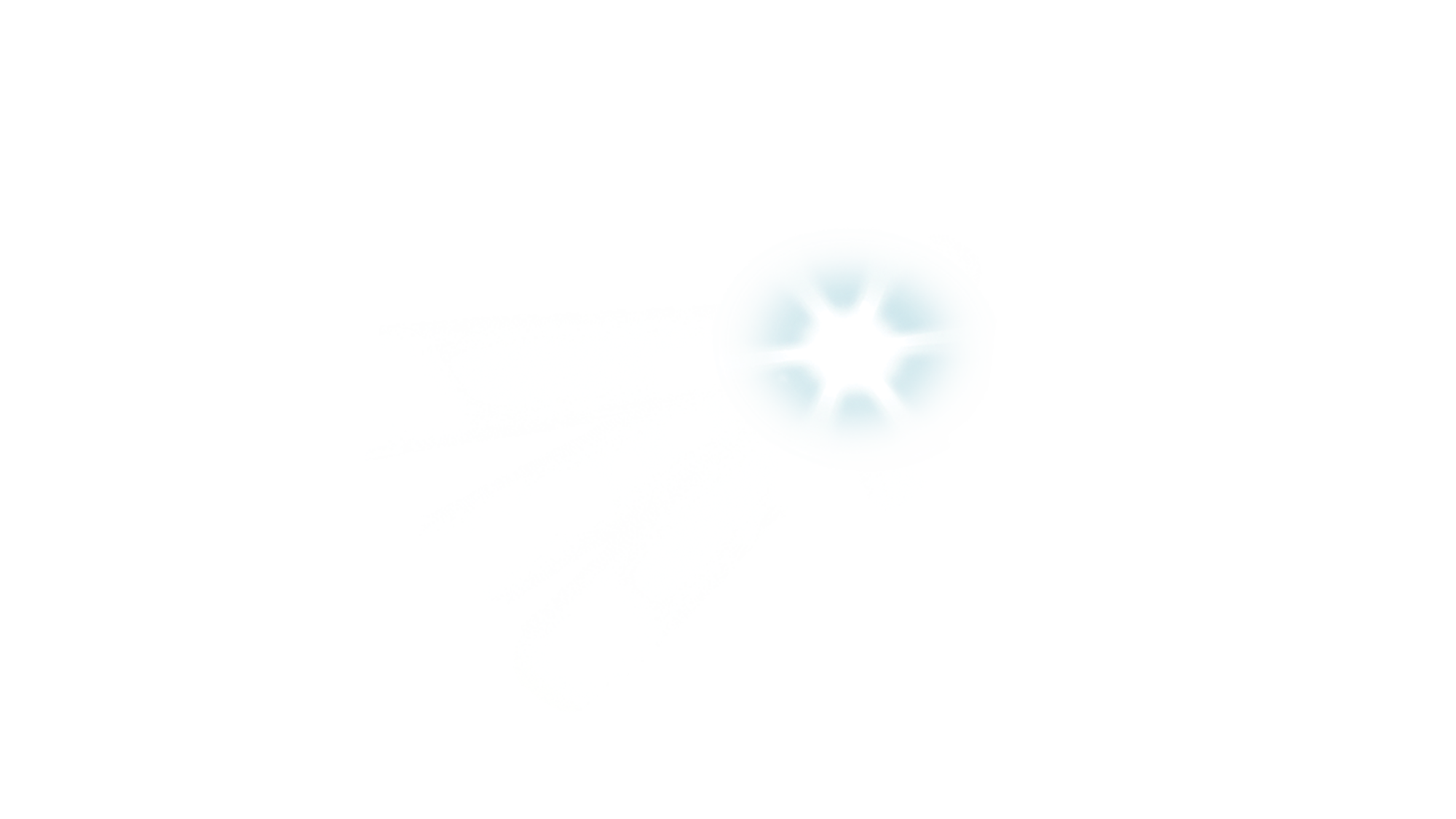 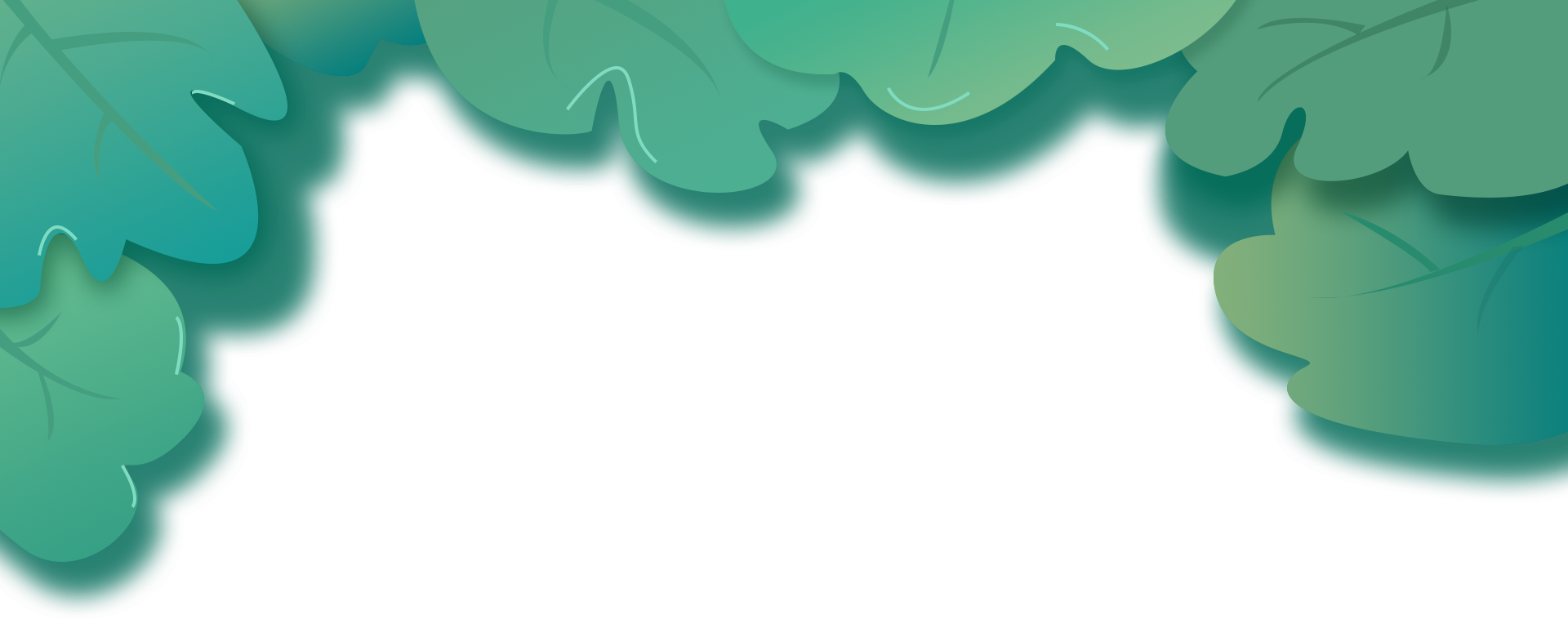 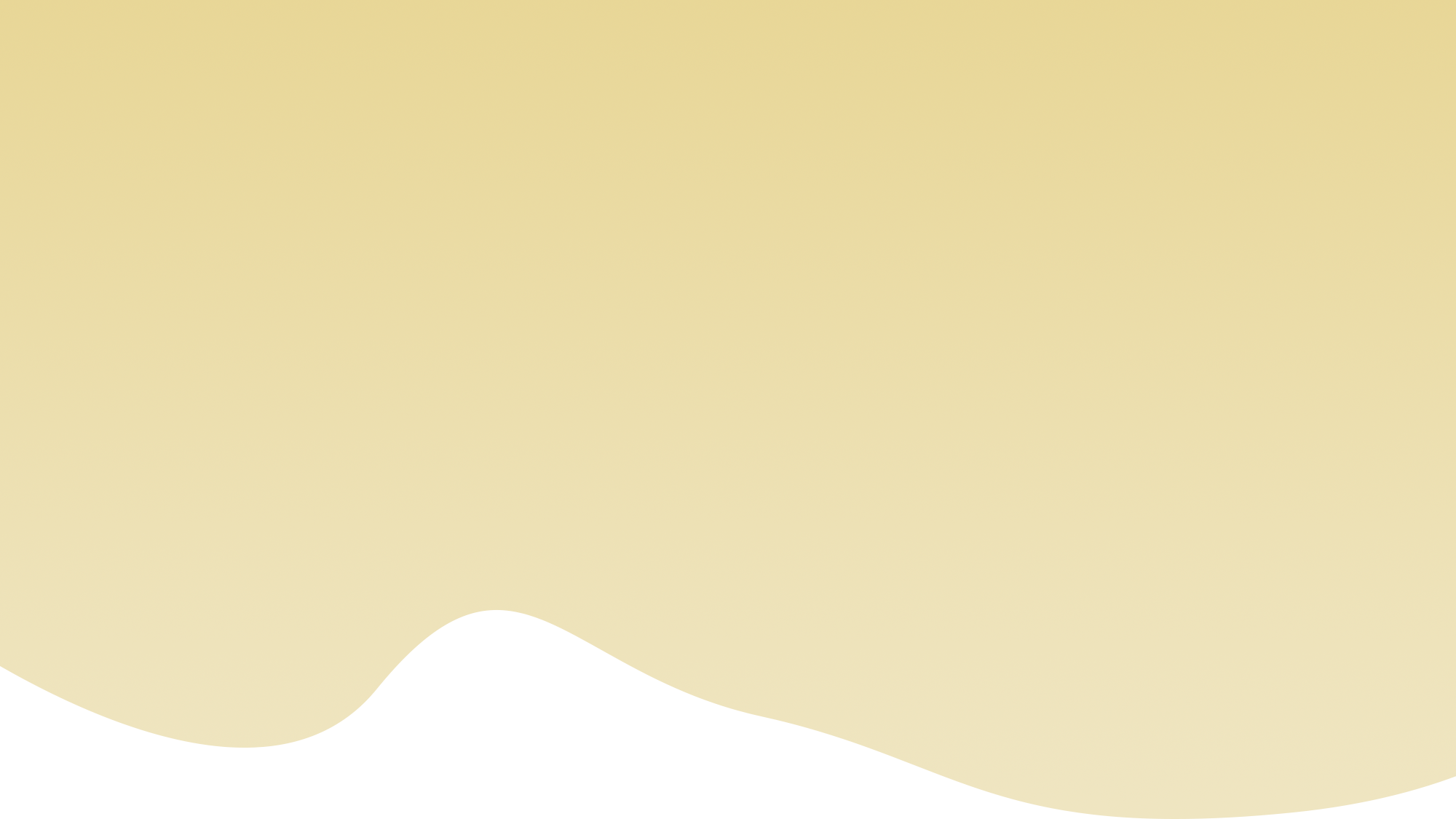 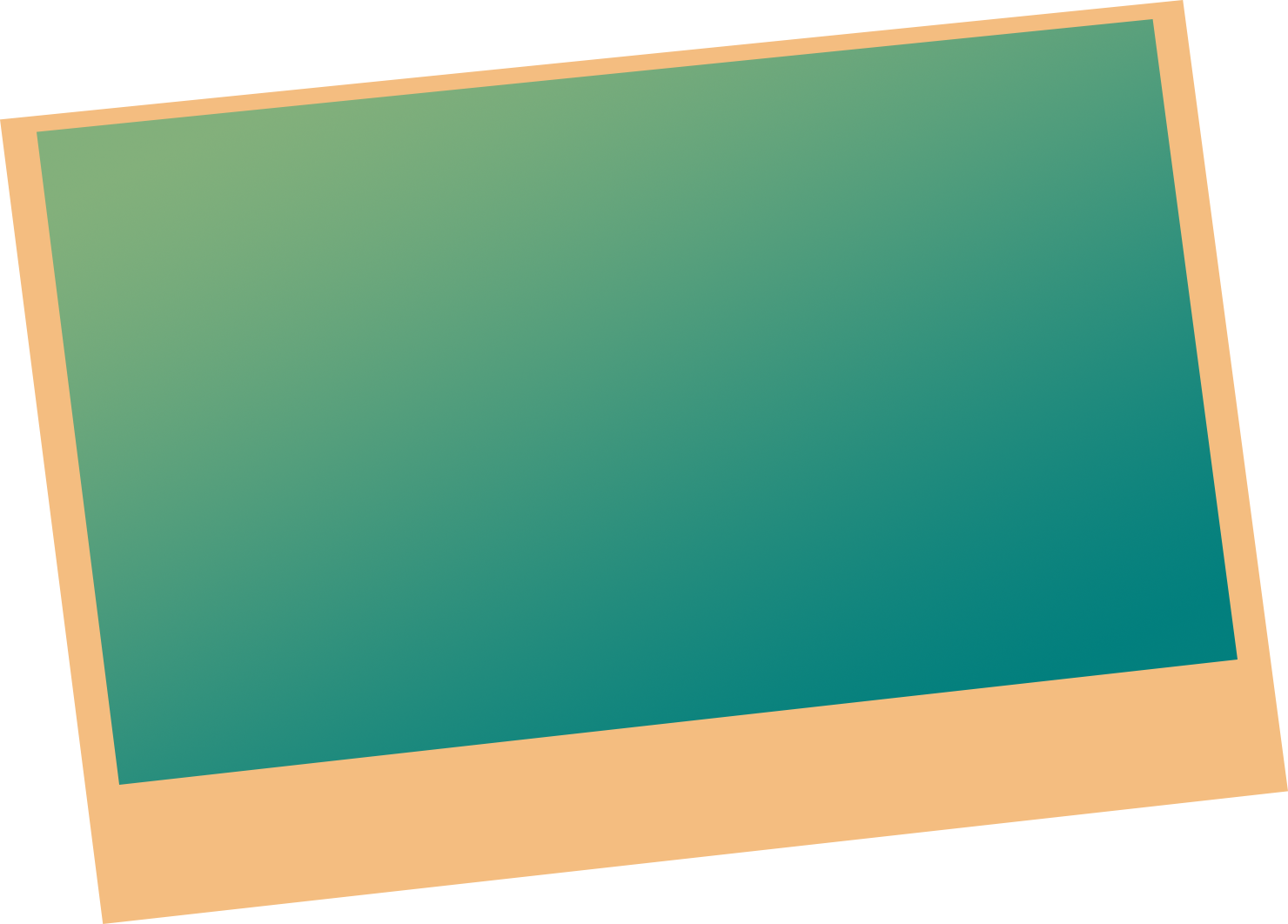 Đao đức
Bài 1: Quý trọng thời gian
(Tiết 2)
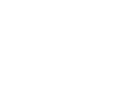 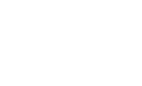 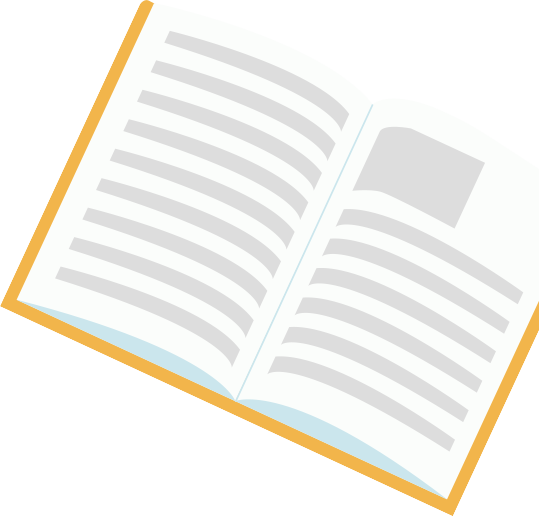 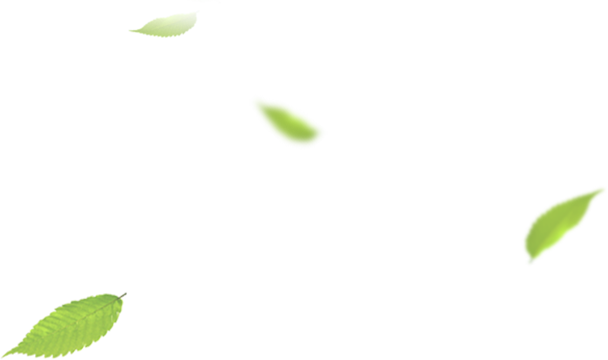 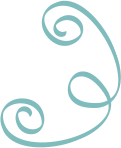 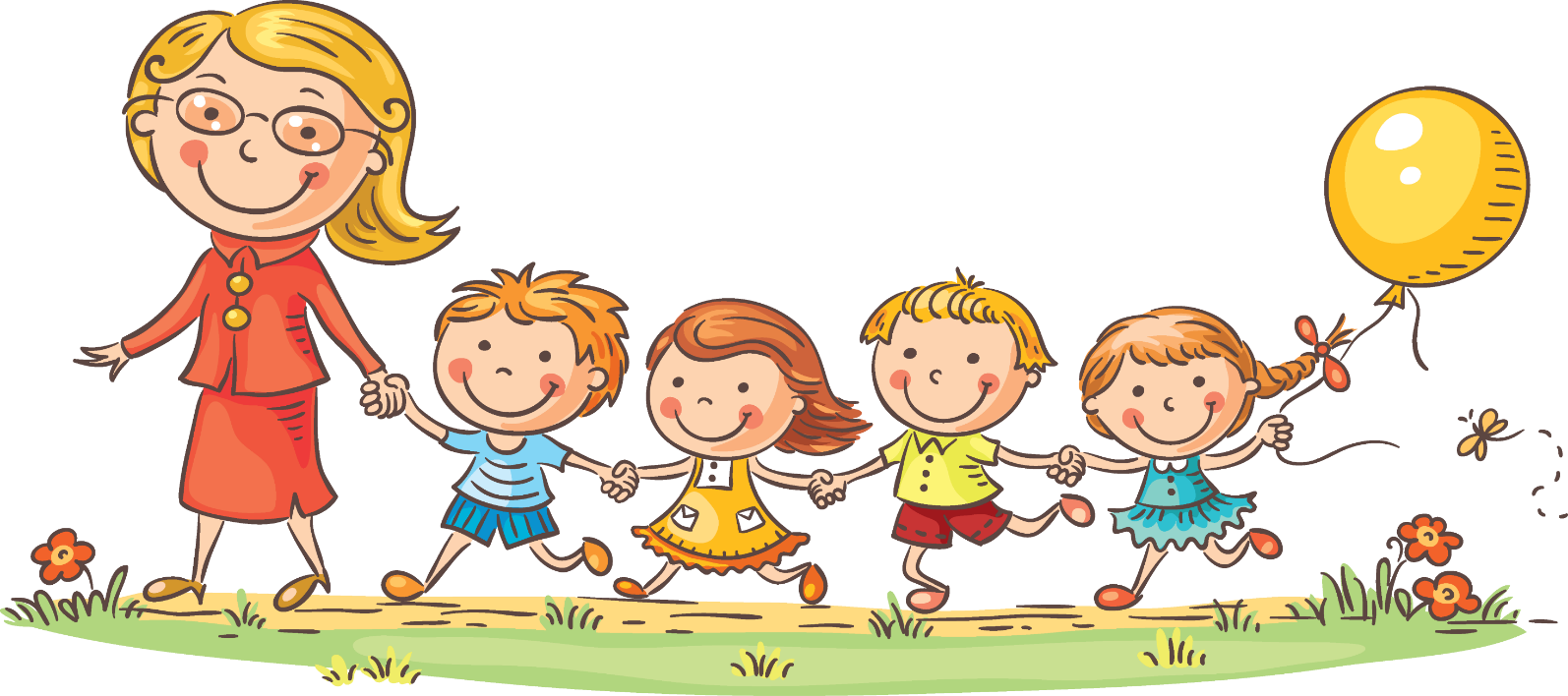 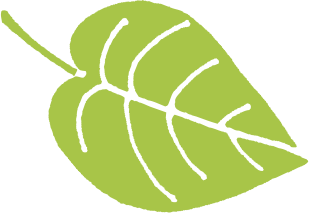 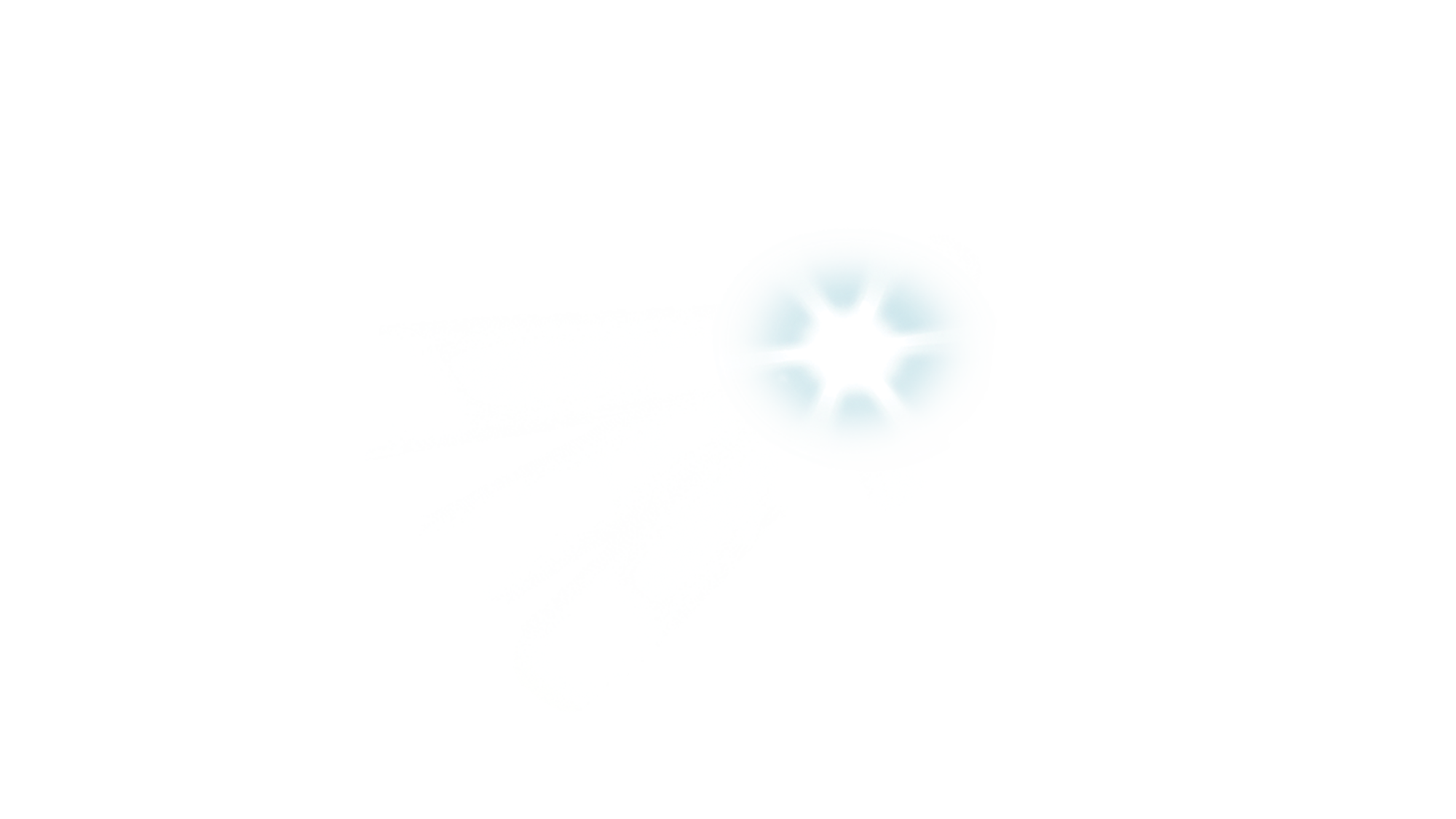 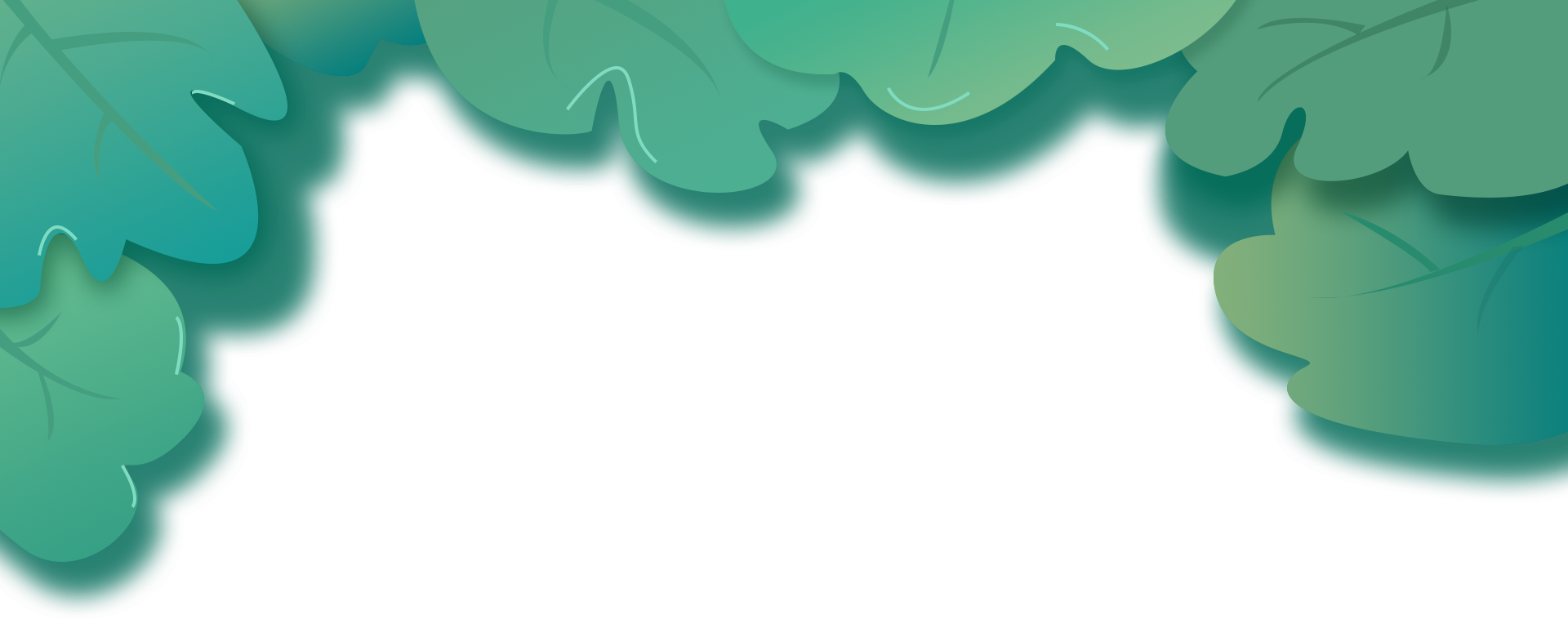 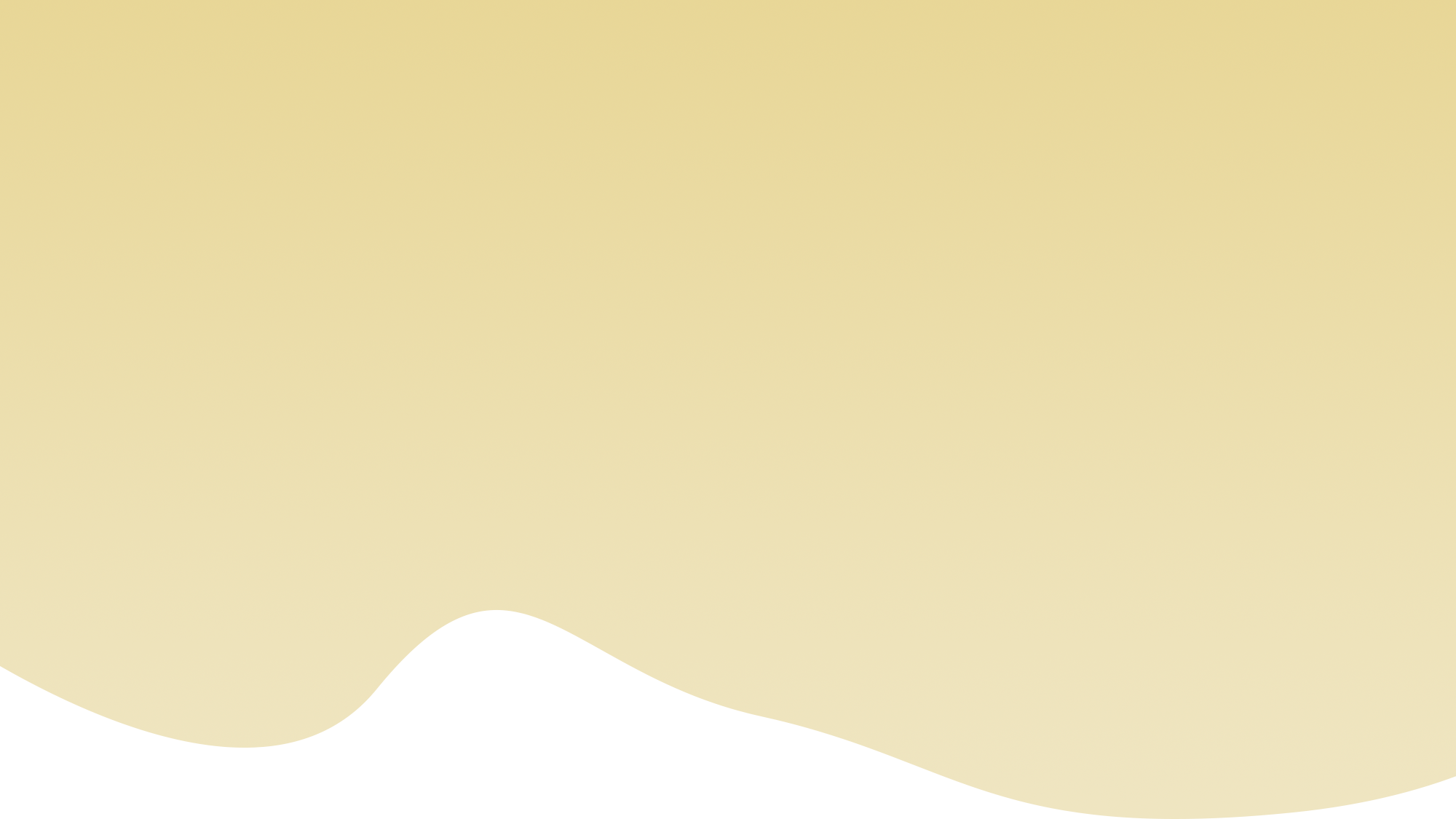 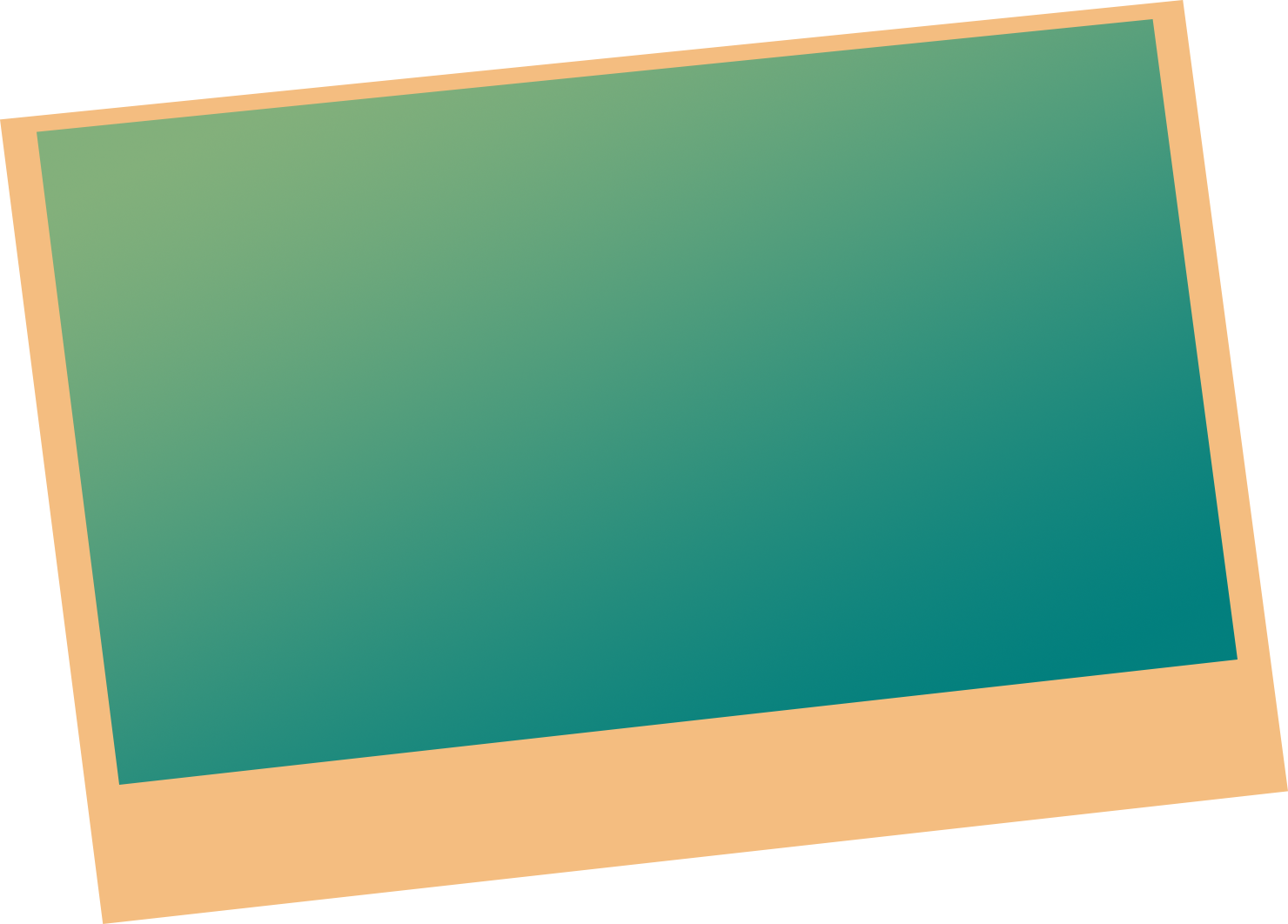 1
2
Việc không quý trọng thời gian dẫn đến điều gì?
Quý trọng thời gian mang lại lợi ích gì?
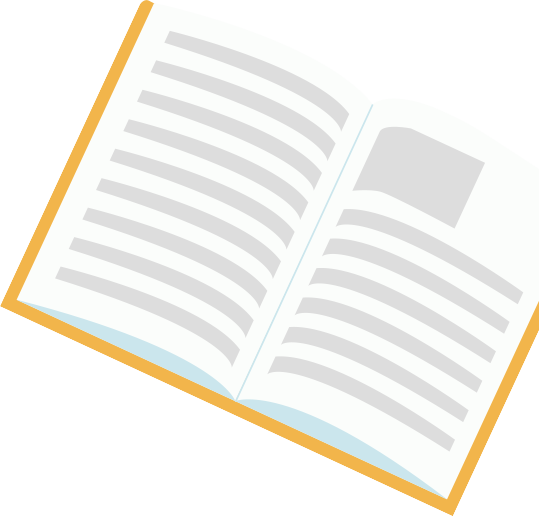 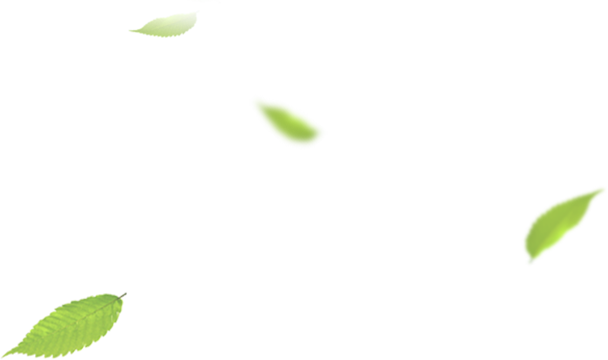 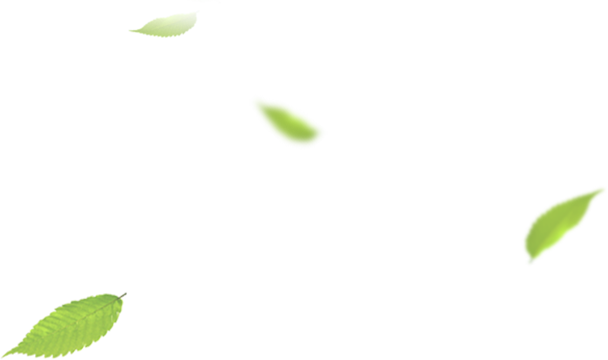 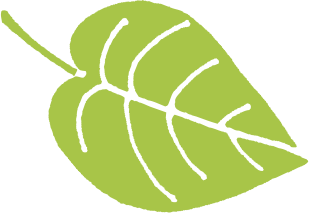 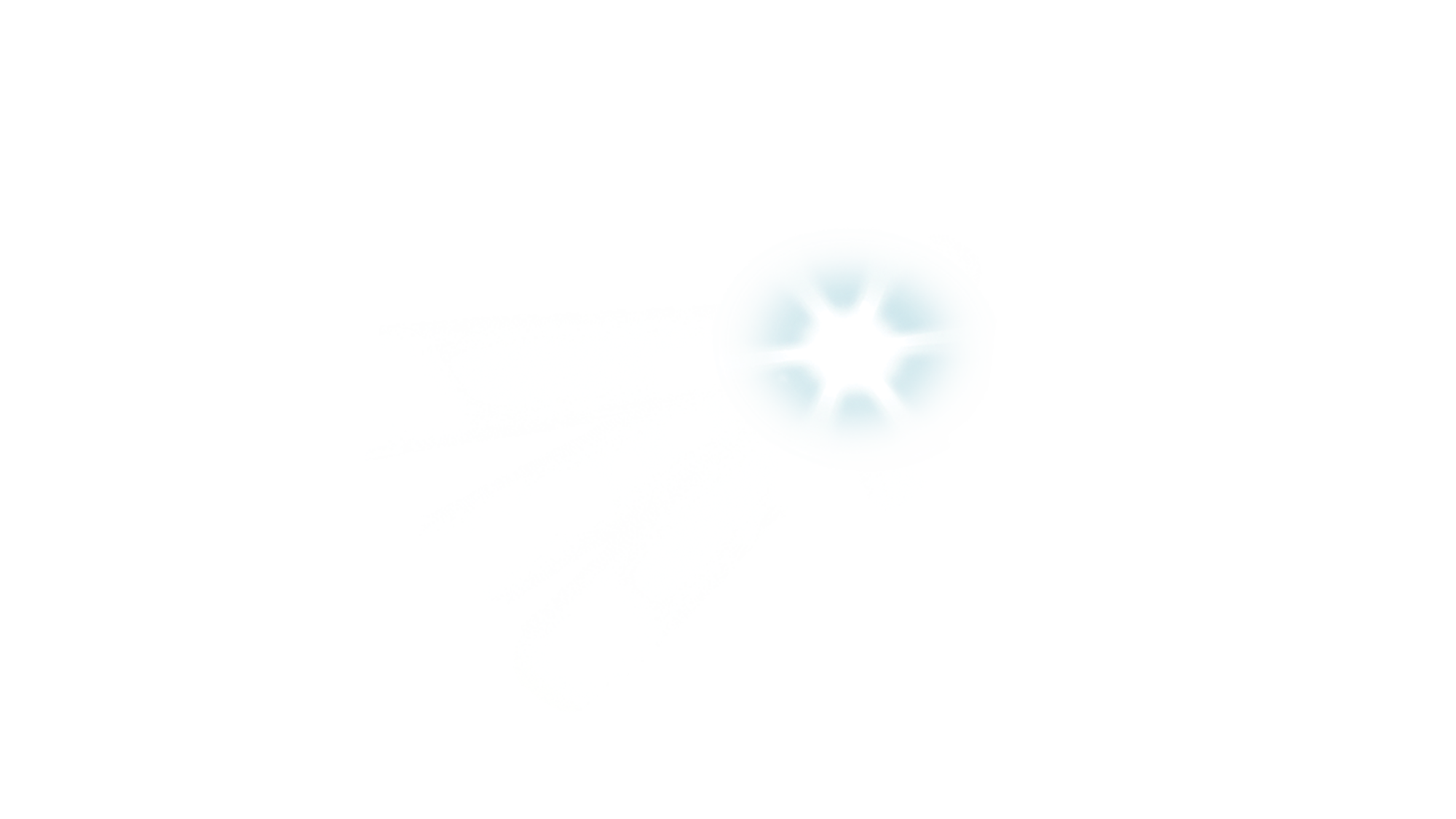 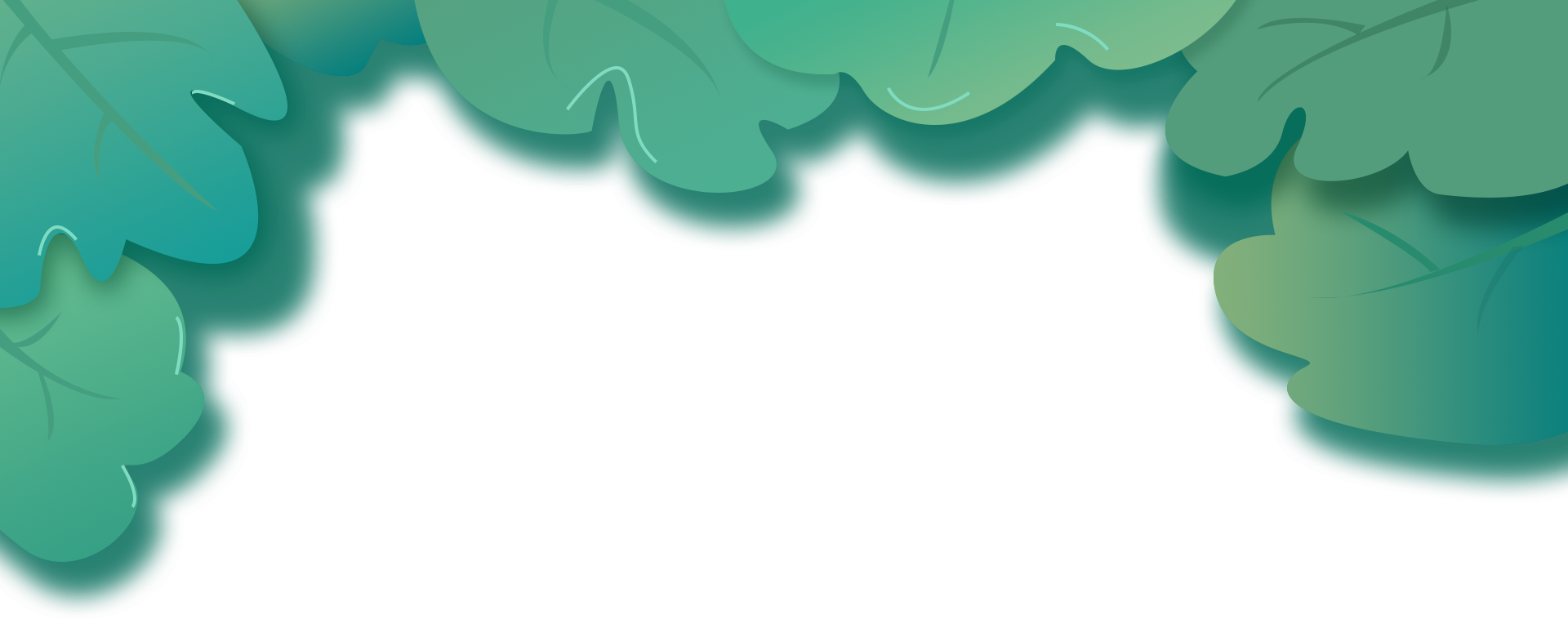 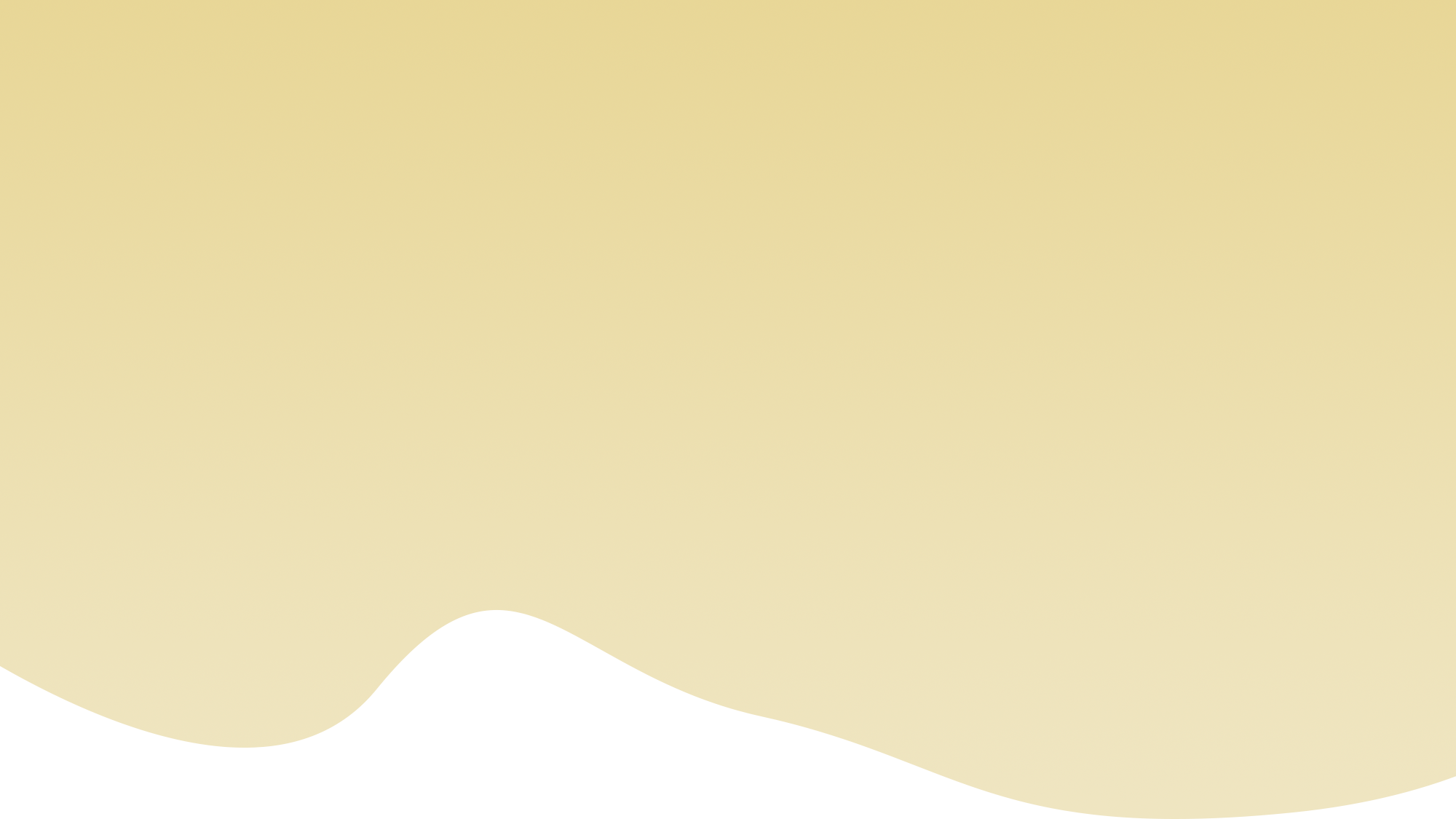 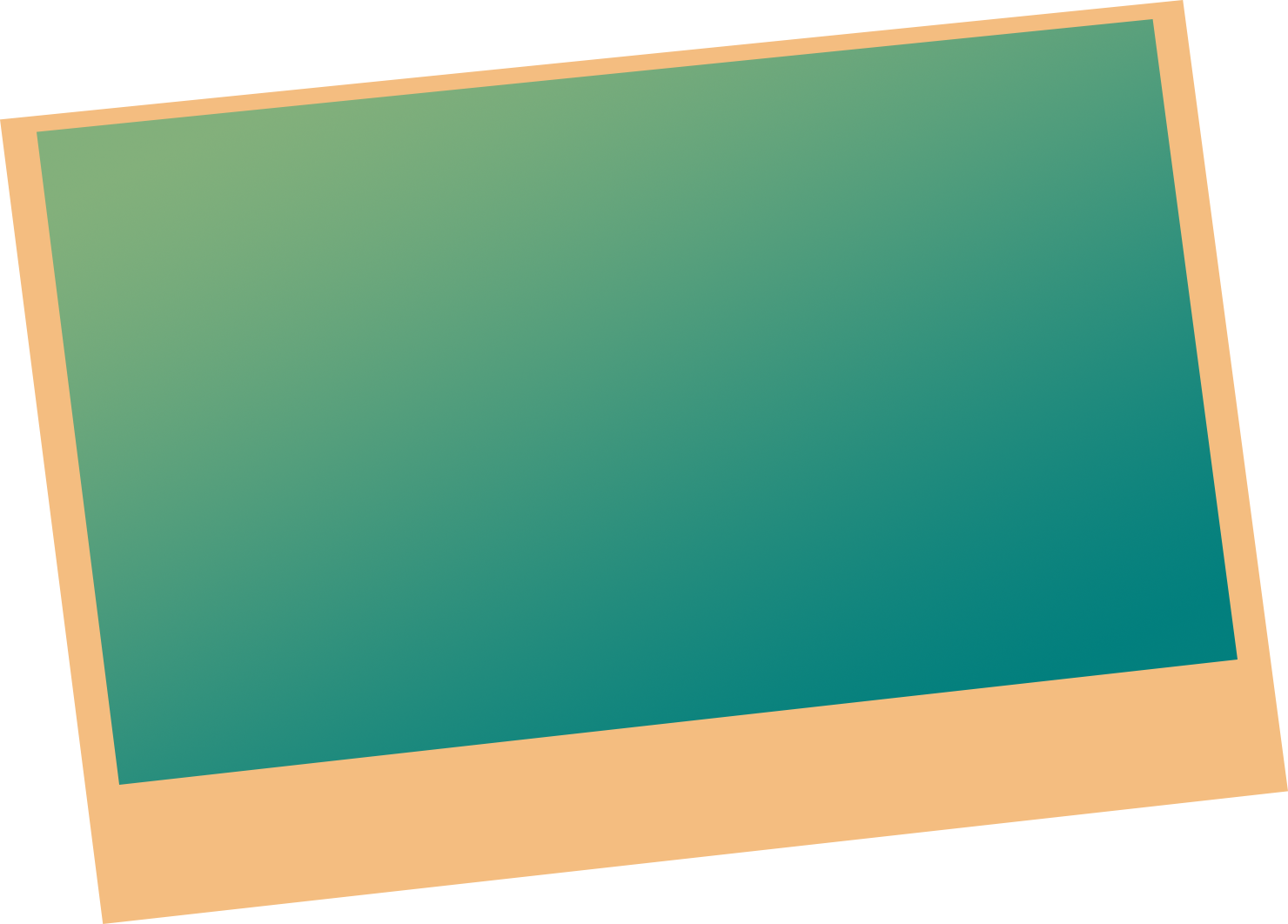 1
2
Việc không quý trọng thời gian dẫn đến điều gì?
Quý trọng thời gian mang lại lợi ích gì?
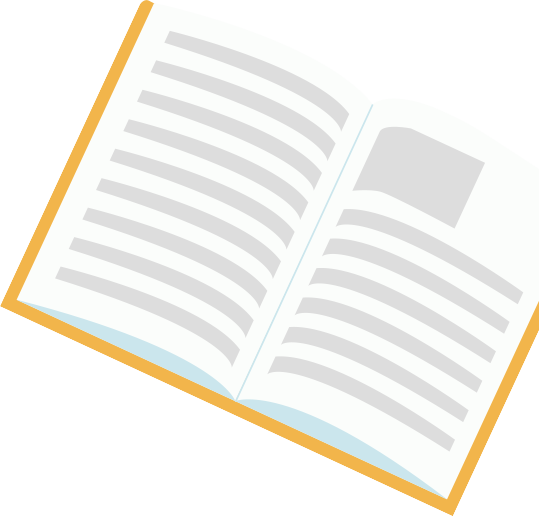 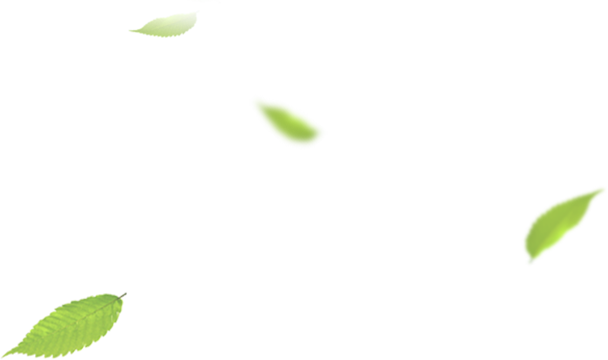 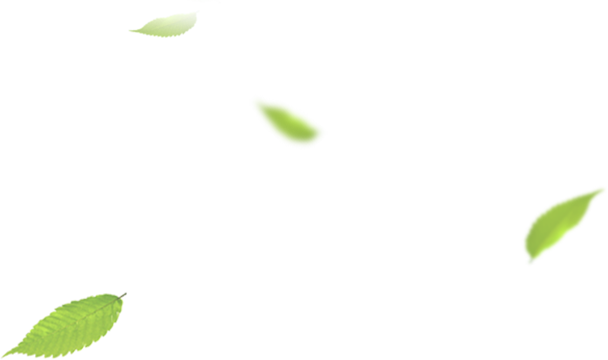 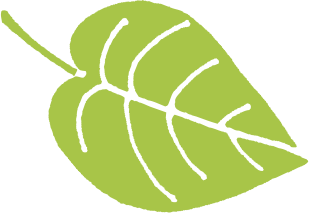 Theo em, có những cách nào để sử dụng thời gian hợp lí?
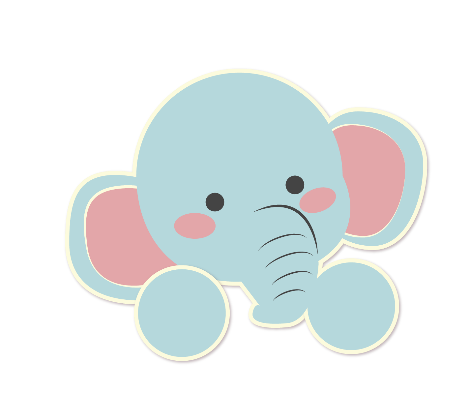 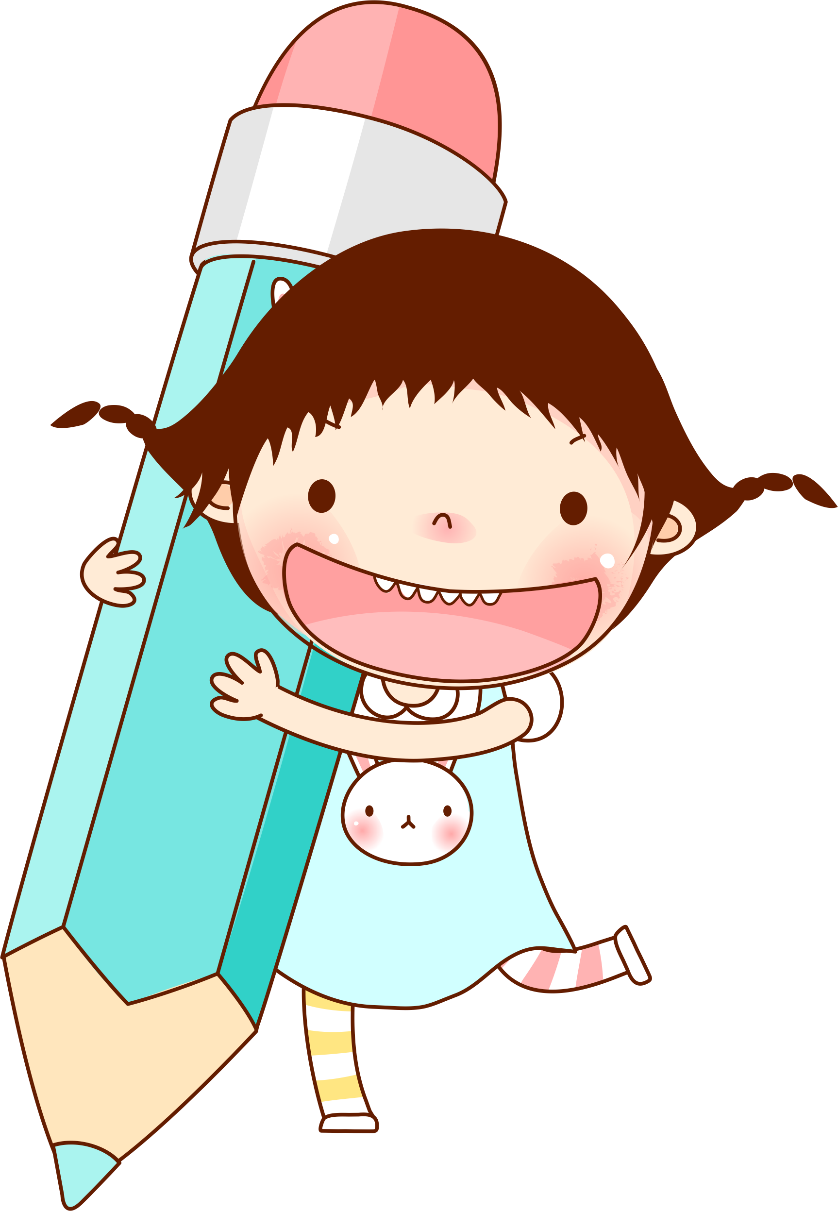 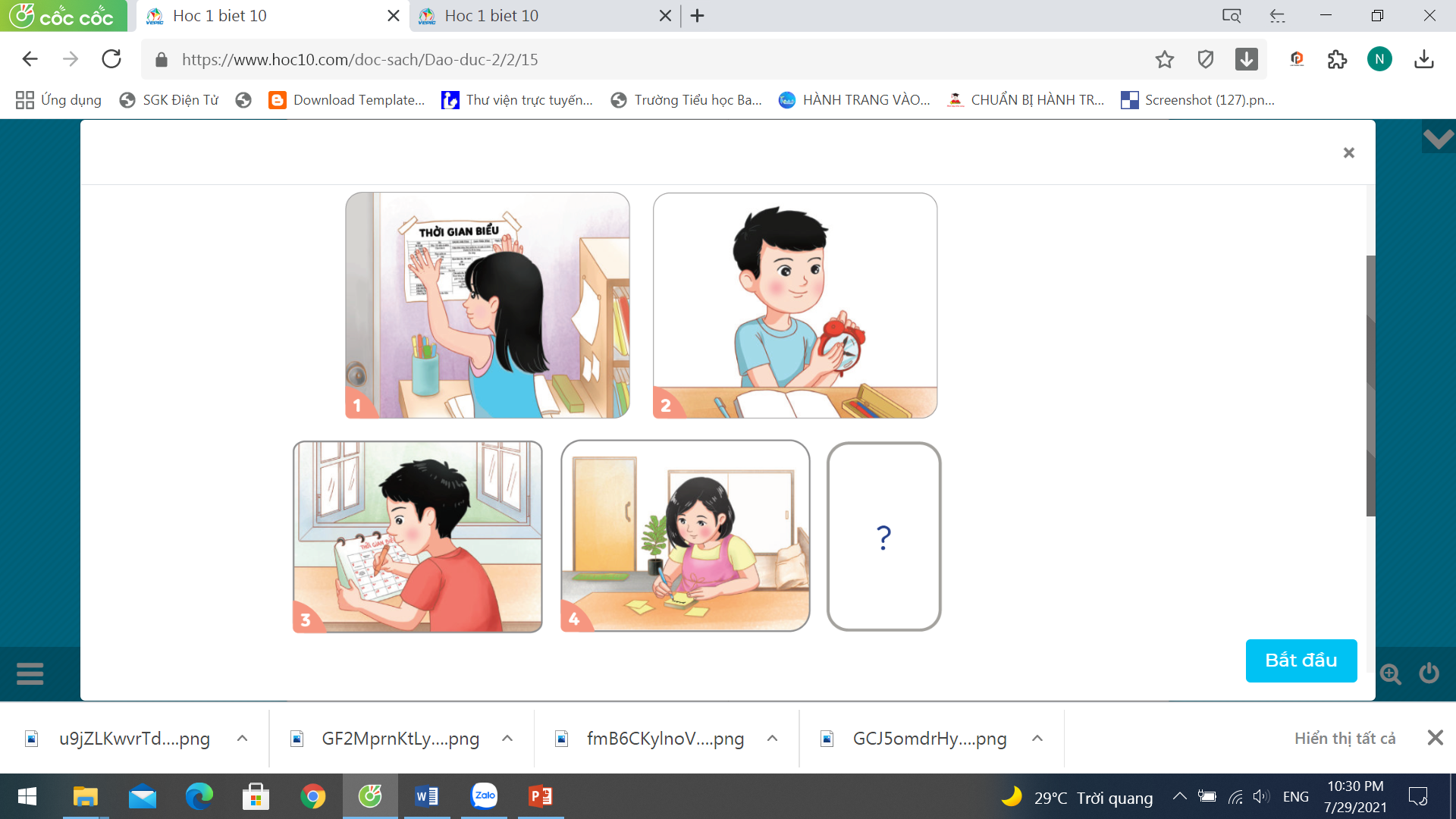 Đặt chuông đồng hồ
Lập thời gian biểu
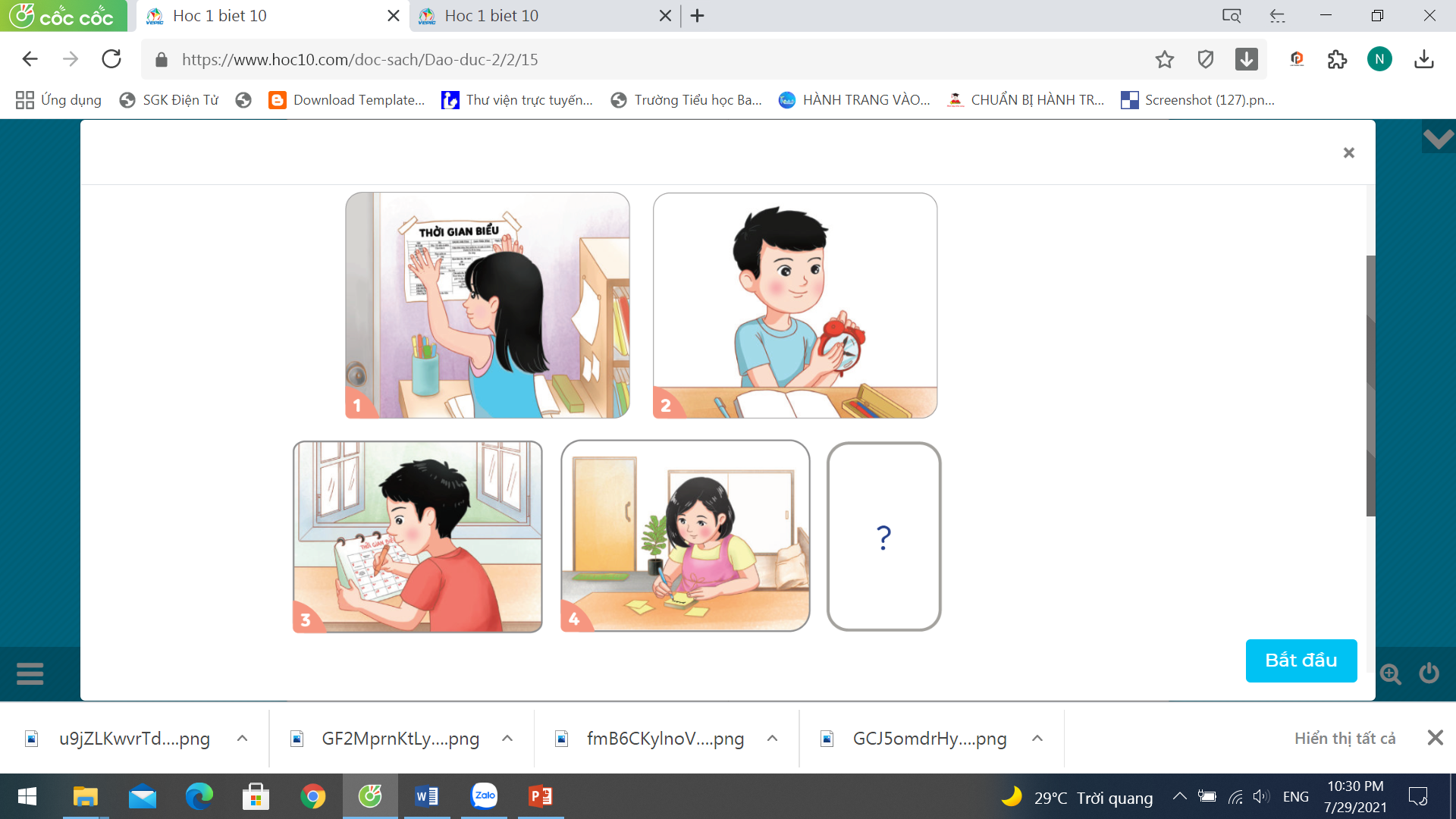 Dùng giấy ghi nhớ
Dùng lịch
Ngoài những cách nêu trên, em còn có cách sử dụng thời gian hợp lí nào khác?
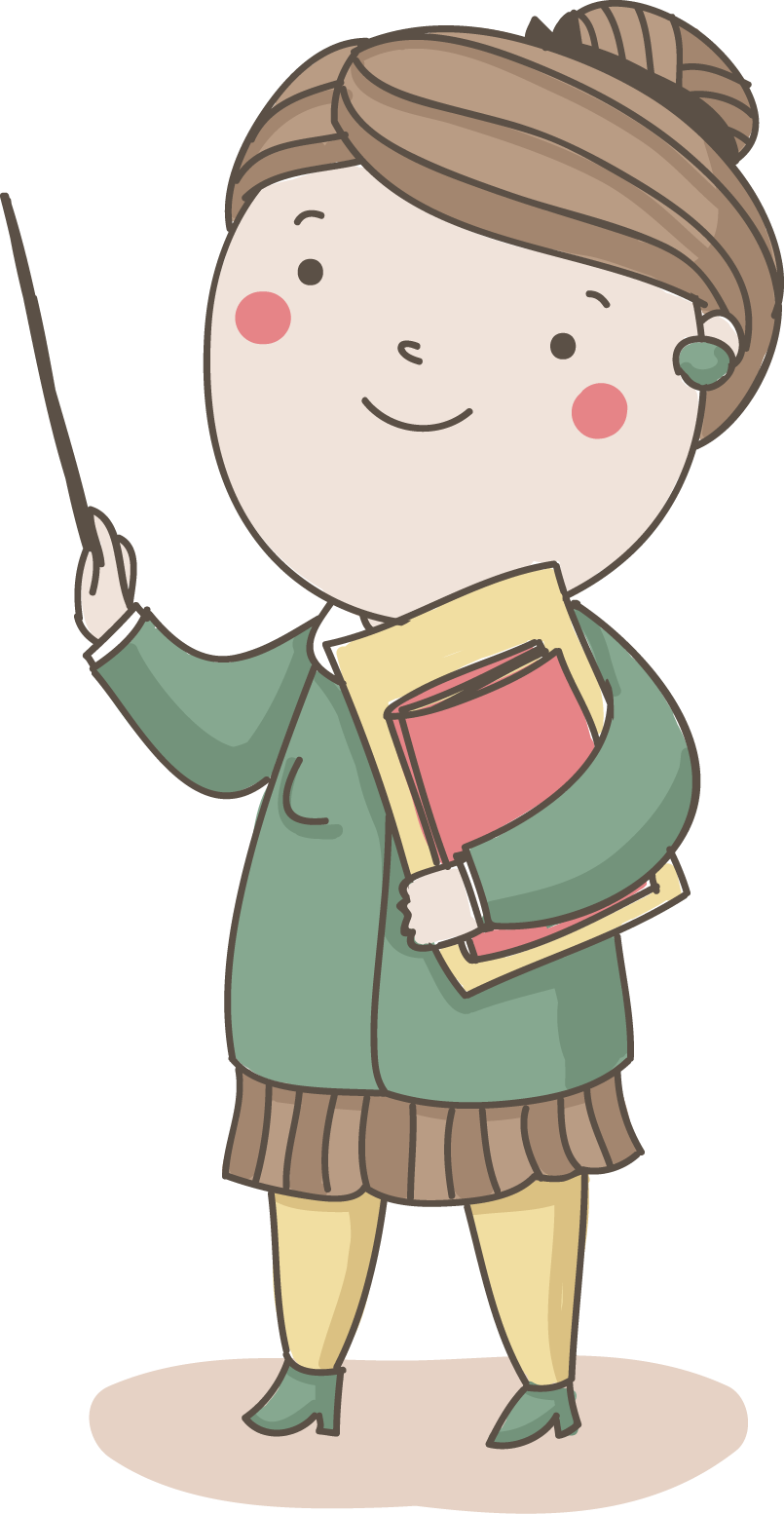 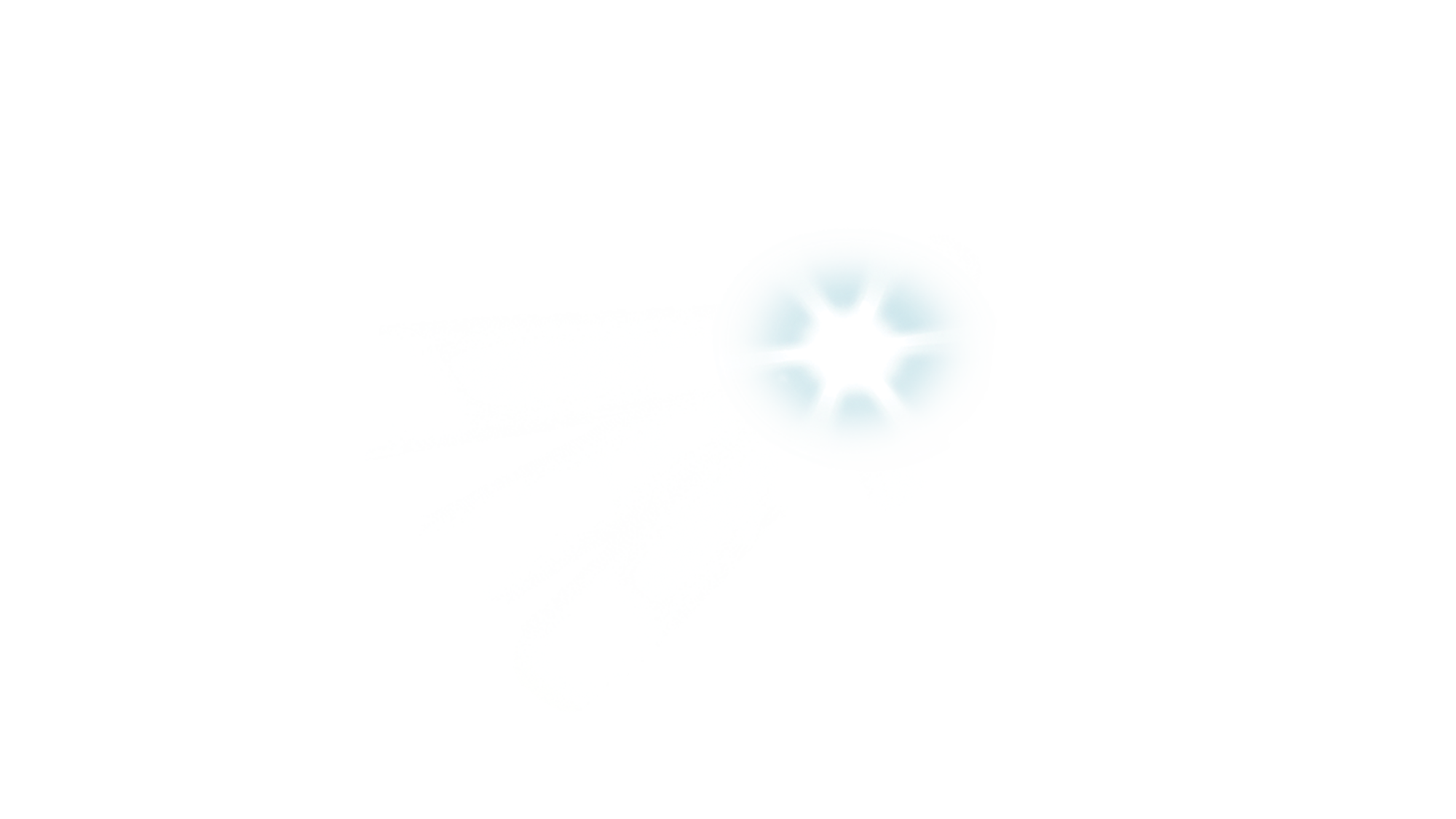 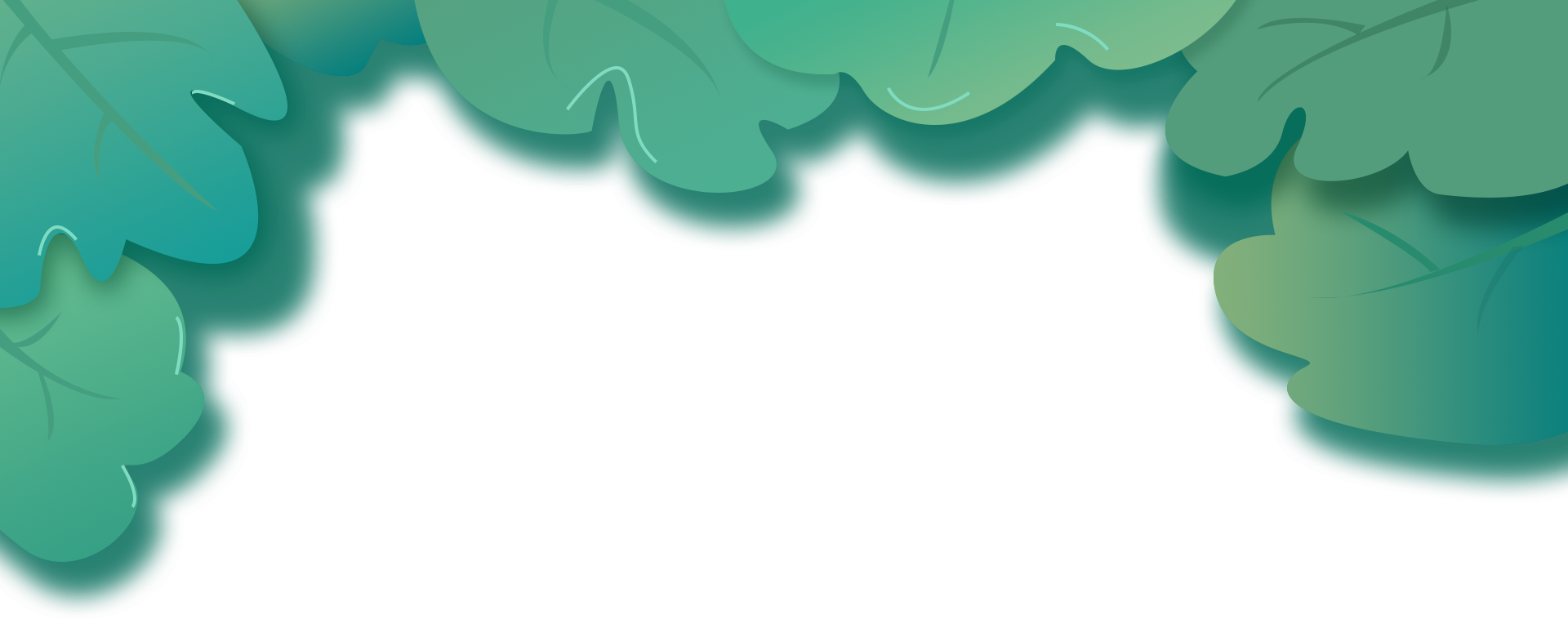 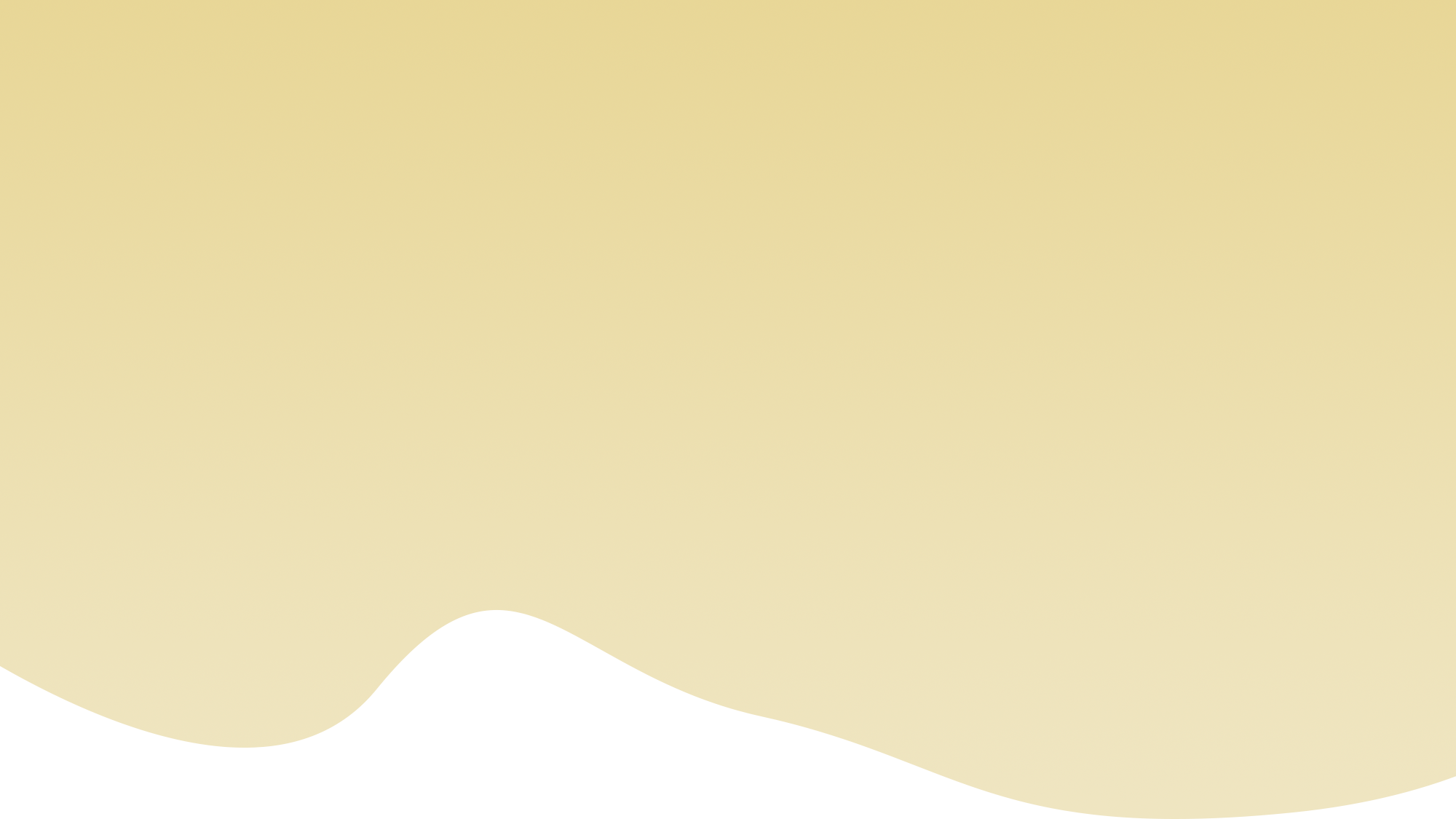 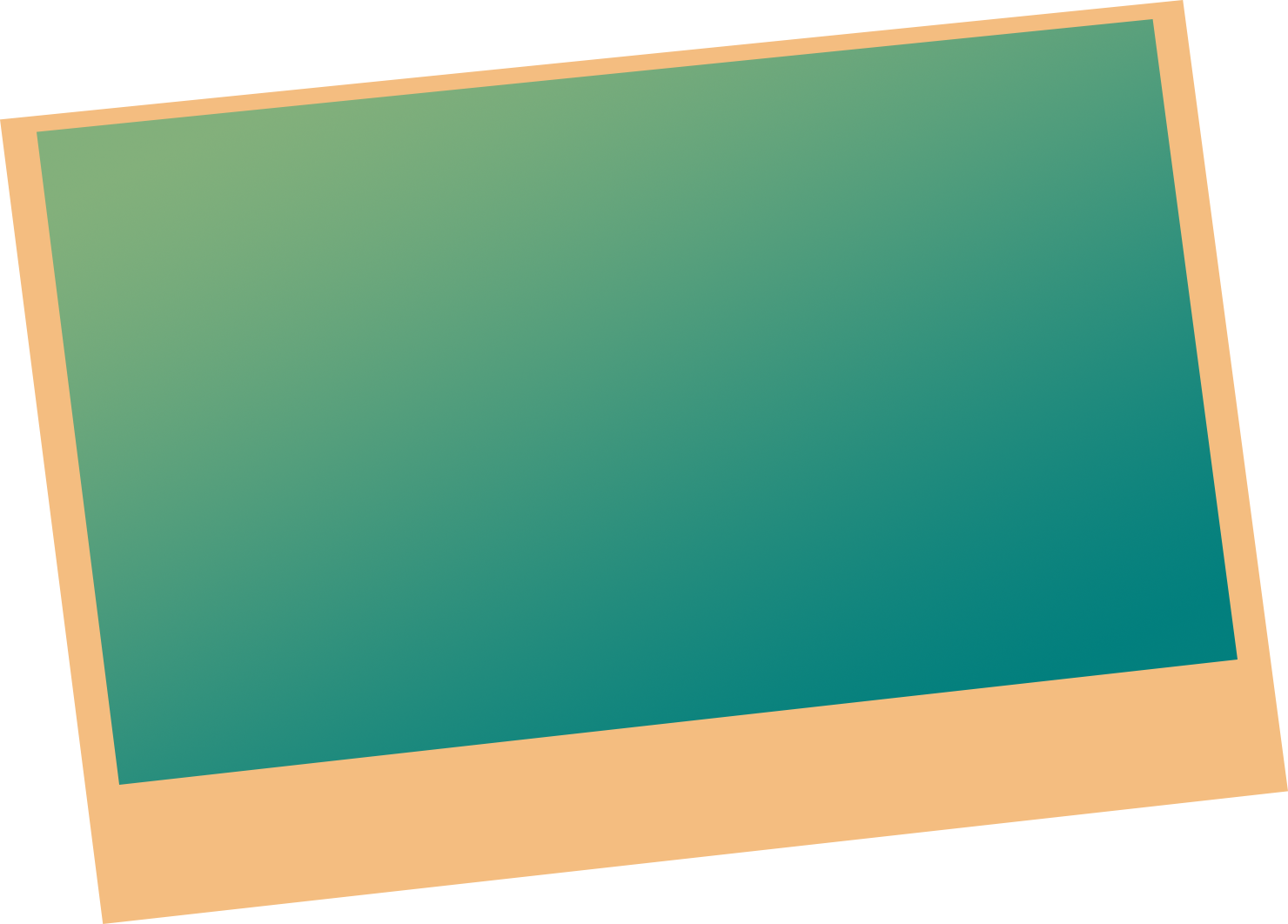 Chào các con!
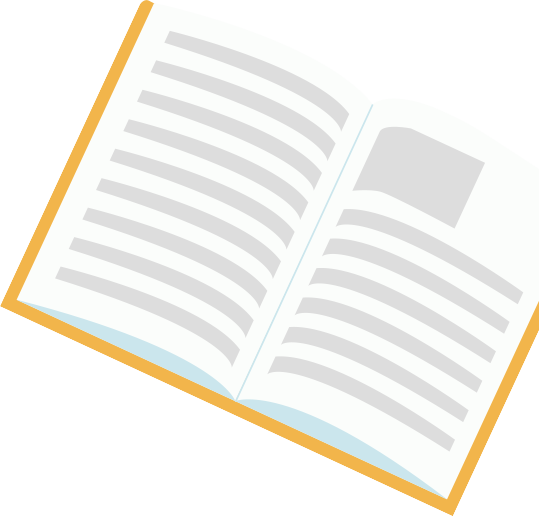 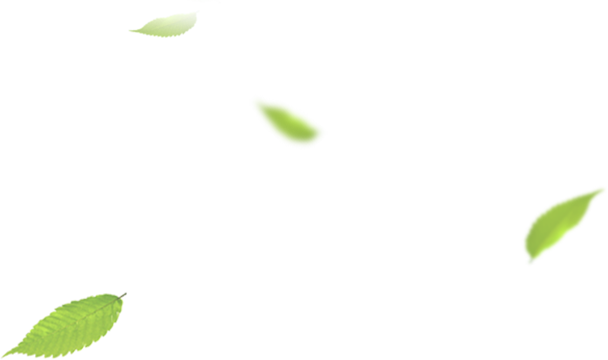 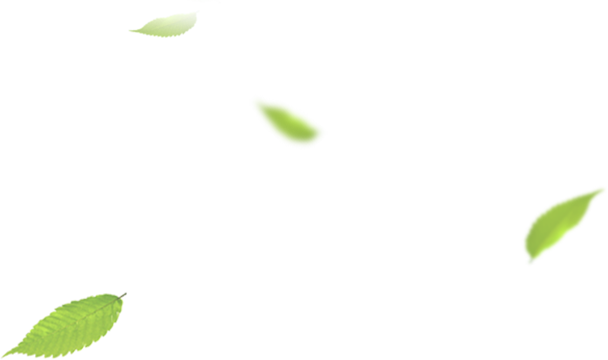 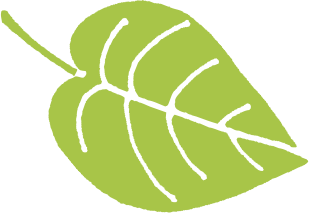